Glomerulus-Specific, Long-Latency Activity in the Olfactory Bulb Granule Cell Network
Vikrant Kapoor and Nathaniel N. UrbanDepartment of Biological Sciences and Center for the Neural Basis of Cognition, Carnegie Mellon University
 
Presented by Rose Psalmond
The Olfactory System
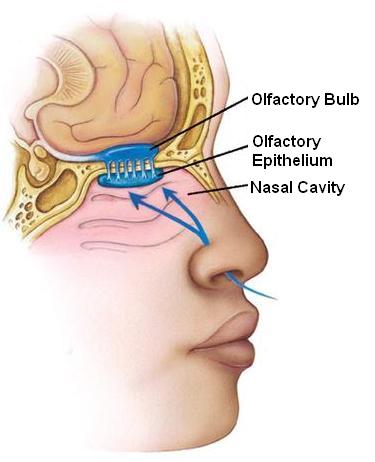 Olfaction = sense of smell
 A general outline:
    Nose => 
        Receptors=>       
            Olfactory bulb => 
                 other brain areas
 Let’s look a little closer
Image from: http://www.mhhe.com/socscience/intro/ibank/ibank/0036.jpg
The Olfactory Bulb
Glomeruli = spherical structures receiving input from same type of receptors
Glomerular layer combines input from olfactory nerves
Mitral cell layer => 
	olfactory cortex
Many interneurons, including granule cells
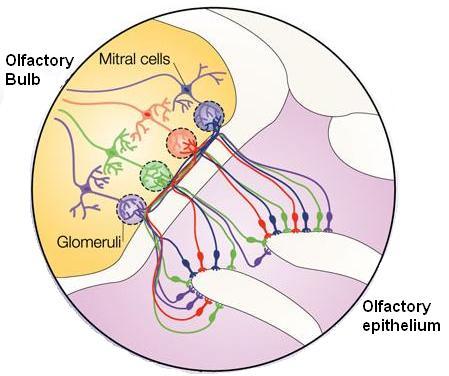 Image from: http://www.nature.com/nrn/journal/v5/n3/images/nrn1361-i1.jpg
Granule Cells
Axonless (dendrodendritic structure)
 Release inhibitory neurotransmitter Gamma-aminobutyric acid (GABA) 
 Enables lateral inhibition and/or auto-inhibition of mitral cells
 Extremely reliable, consistent delay in firing (timescale: 0-1000 ms)
Methods & Calculations
Cells were visualized under infrared differentialinterference contrast (DIC) optics recordings.
 Cellular activity measured in ΔF/F versus time
 Flourescence measures calcium transients, an indicator of cellular activity
 The rising phase of the transient corresponds to periods of repetitive firing
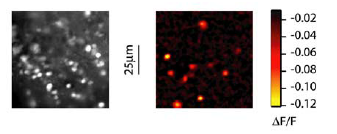 Methods & Calculations
Activation latency = time of first deviation from the basal florescence
 Rise time = the difference between the time of first deviation and time taken to attain the peak florescence
 Probability = # trials with activity (one cell)/ total # of trials 
 Probability index = mean of probabilities of all cells imaged in a given condition
 Pairwise coactivation probability = # trials both cells showed activity/ # of trials.
Asynchronous and repetitive firing upon glomerular stimulation
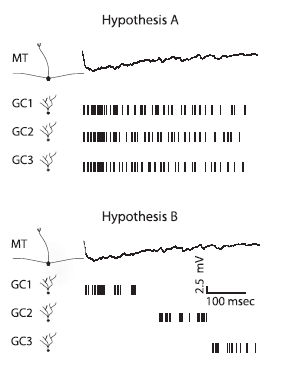 Possible mechanisms for asychrony:
(A) rapid recruitment and persistent activity of granule cells
(B) asynchronous recruitment of a number of granule cells
Activation latencies and response time upon glomerular stimulation
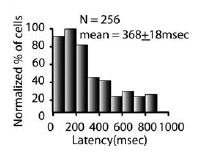 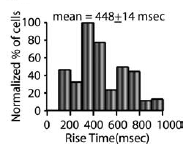 Granule cell activation latency histogram showing widely distributed activation latencies.
Granule cell rise time histogram showing widespread distribution of granule cell rise times.
Asynchronous activation of granule cells after stimulation of single mitral cells
Widely distributed activation latencies (not significantly different than after glomerular stimulation)
No correlation between granule cell activation latencies and rise time (r=0.22)
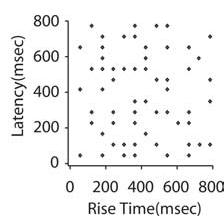 Granule cell latencies are reliable and glomerulus specific
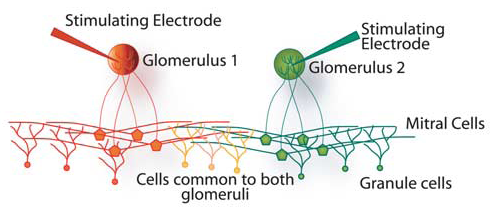 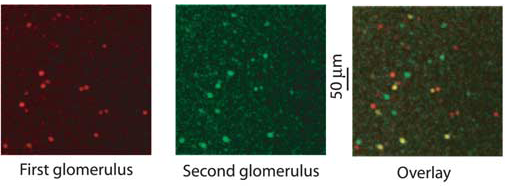 Yellow cells are activated by both the glomeruli.
	15–30% overlap
Granule cell latencies are reliable and glomerulus specific
Latencies for the overlapping set of granule cells, for two stimuli of the same (red and green triangles) and for two different glomeruli (yellow circles).

Glomerular identity is coded by the latency of granule cell firing
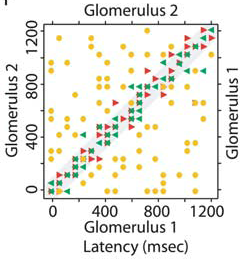 Granule cell activity is uncorrelated
across the population and across trials
Summary plot showing strong correlation between predicted coactivation probability and actual coactivation probability: individual granule cells act independently
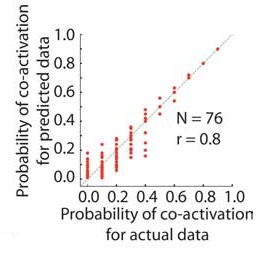 Summary & Conclusions
Granule cells fire with long but reliable latencies
 This occurs regardless of stimulus input origin (glomerular or from mitral cells)
 Latencies varied widely across different cells
 Latencies of single granule cells were extremely reliable and input specific
 This provides a link between the timing of inhibitory input to mitral cells and odor identification.
 The mechanism for granule cell delay is still unclear
My Research
Potassium A-type current accounts for approx. 50% of the latency. 
I am investigating this and other potential mechanisms for delay
NMDA, Ca
Susceptibility to noise
Learn more next week!